2014 X-Ray Contest
Uit VeterinaryPracticeNews.com
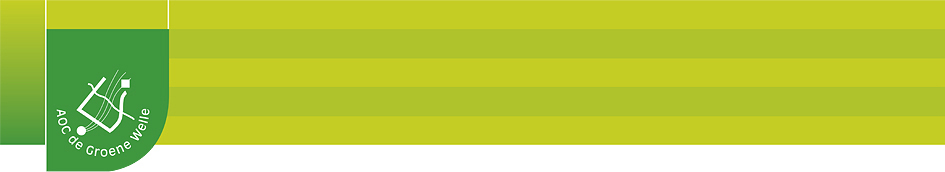 Opdracht Pica
Noteer voor jezelf in de notitie ruimte van iedere dia wat er volgens jou door het dier opgegeten is
Wat betekent Pica?
Wat betekent Corpus Allienum, 									afgekort met c.a.?
DGW
2
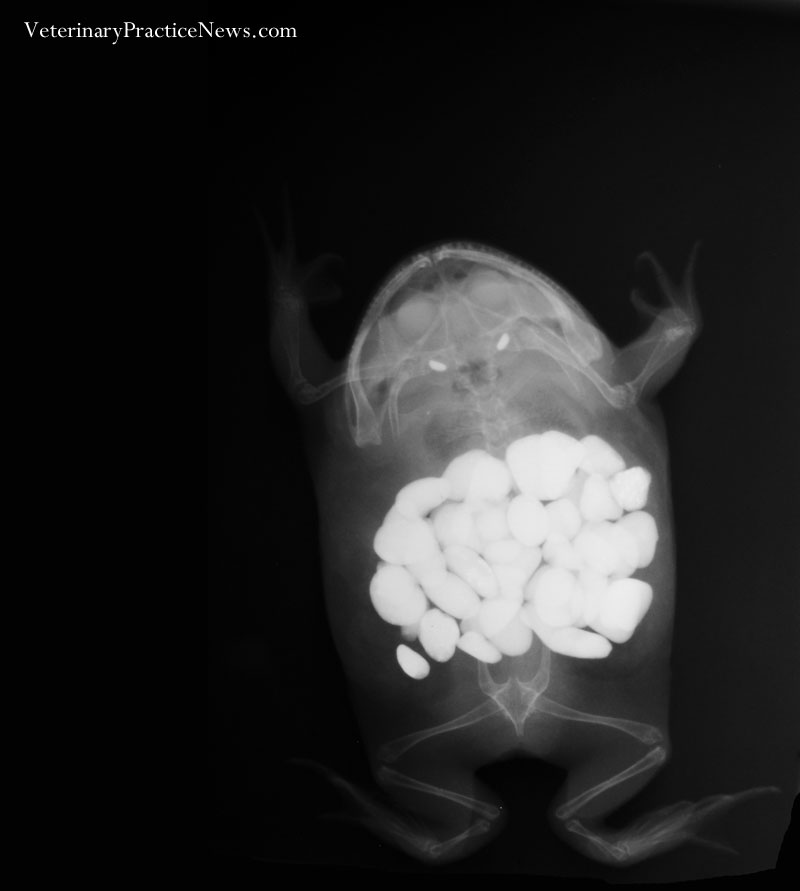 DGW
3
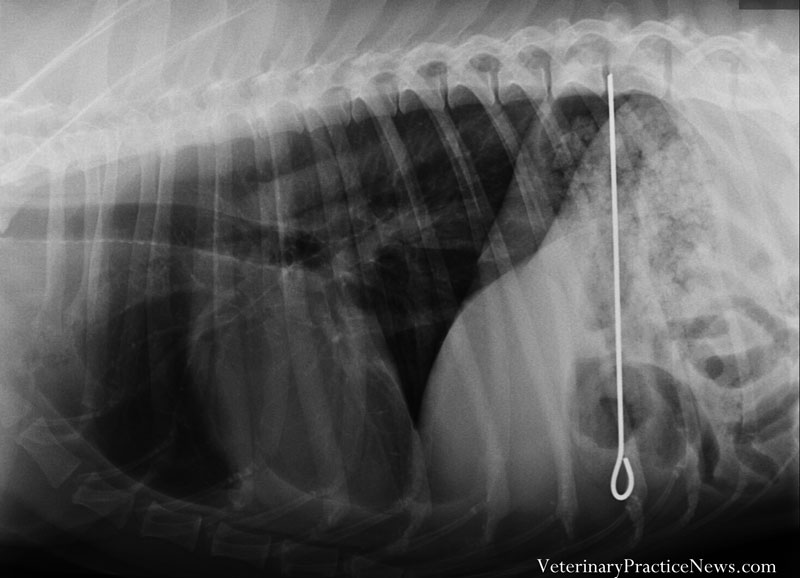 DGW
4
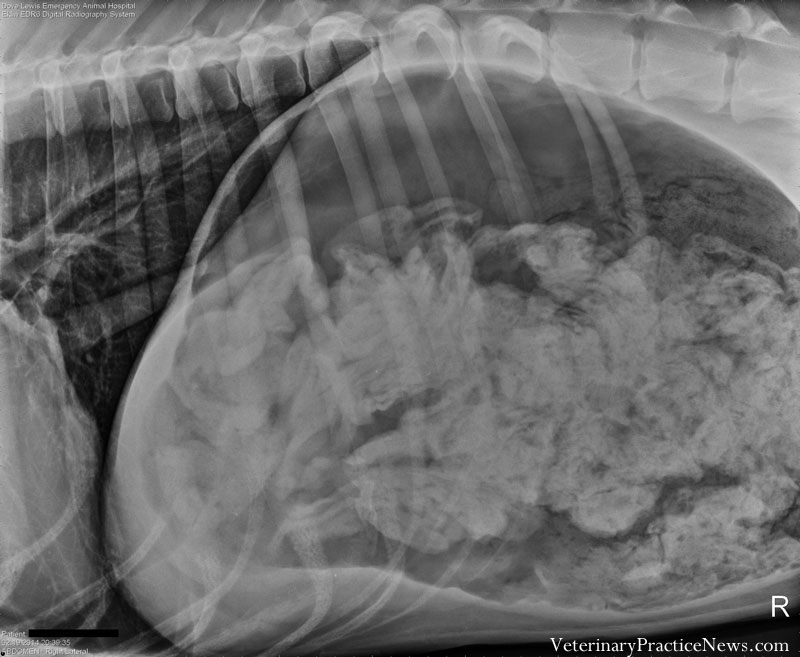 DGW
5
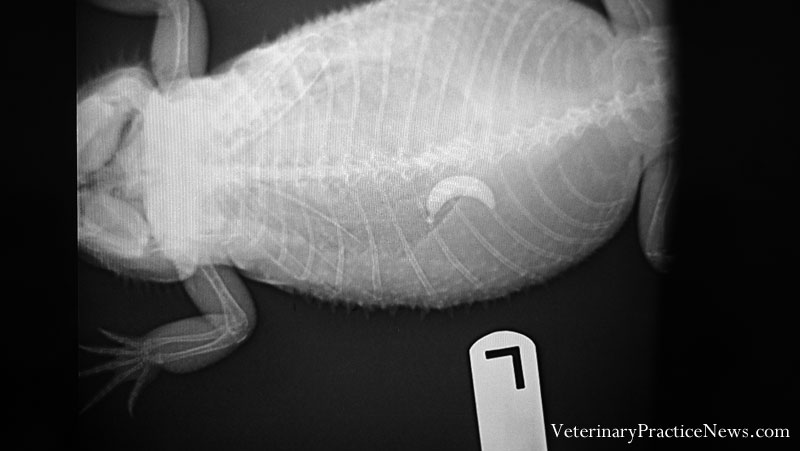 DGW
6
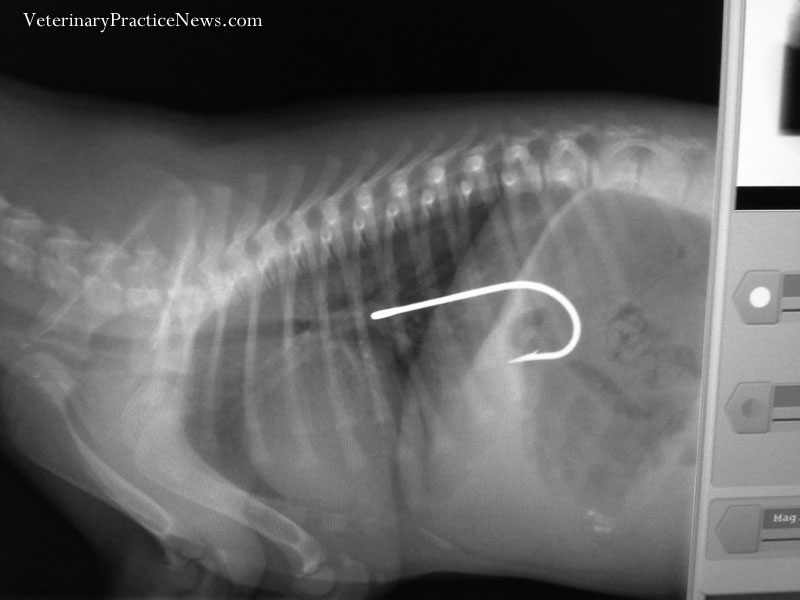 DGW
7
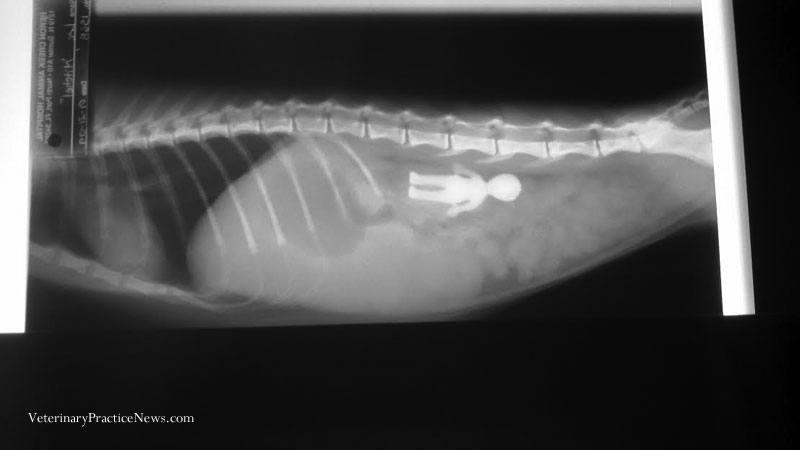 DGW
8
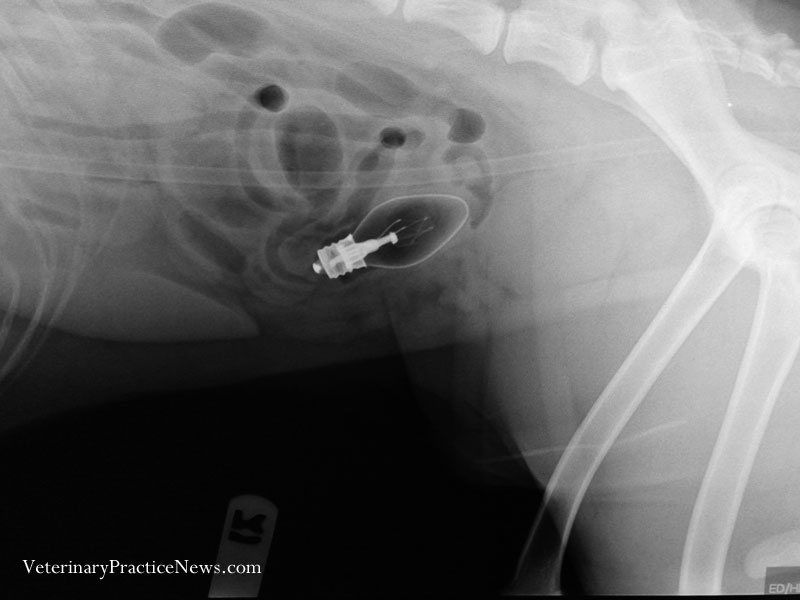 DGW
9
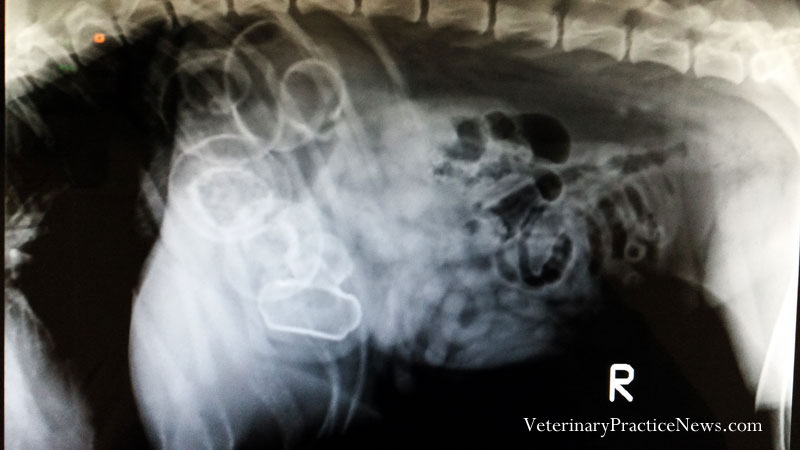 DGW
10
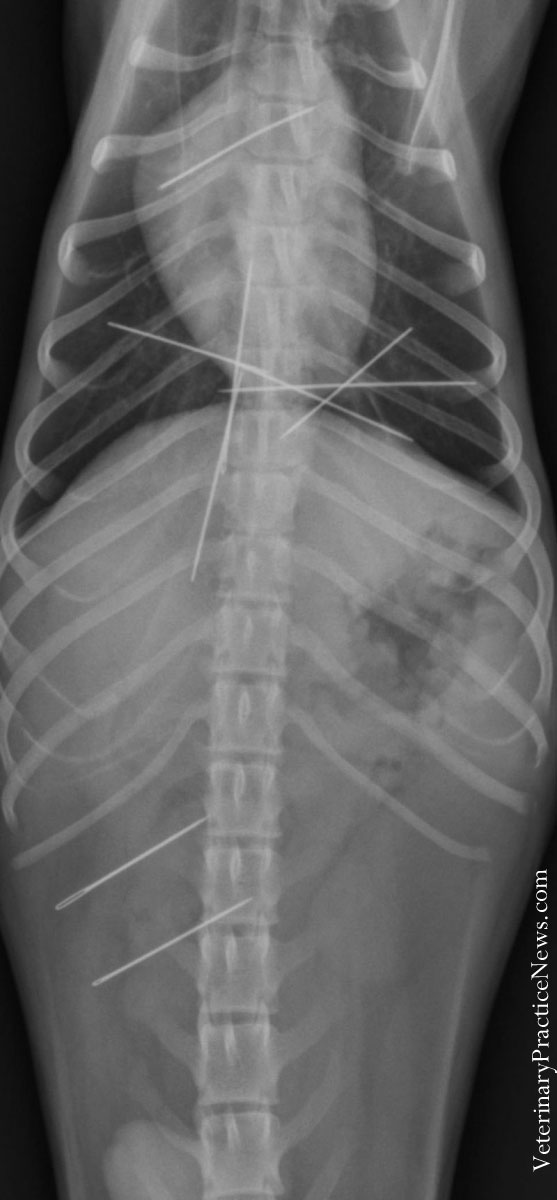 DGW
11
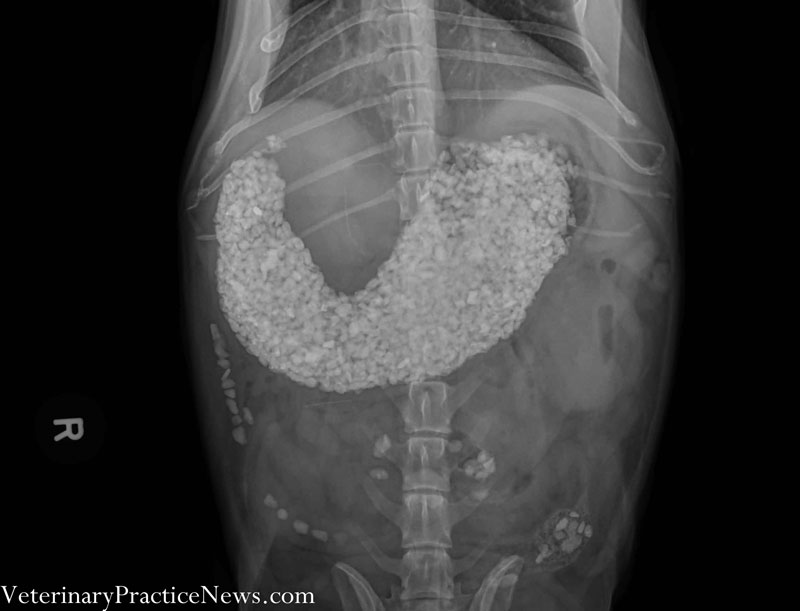 DGW
12
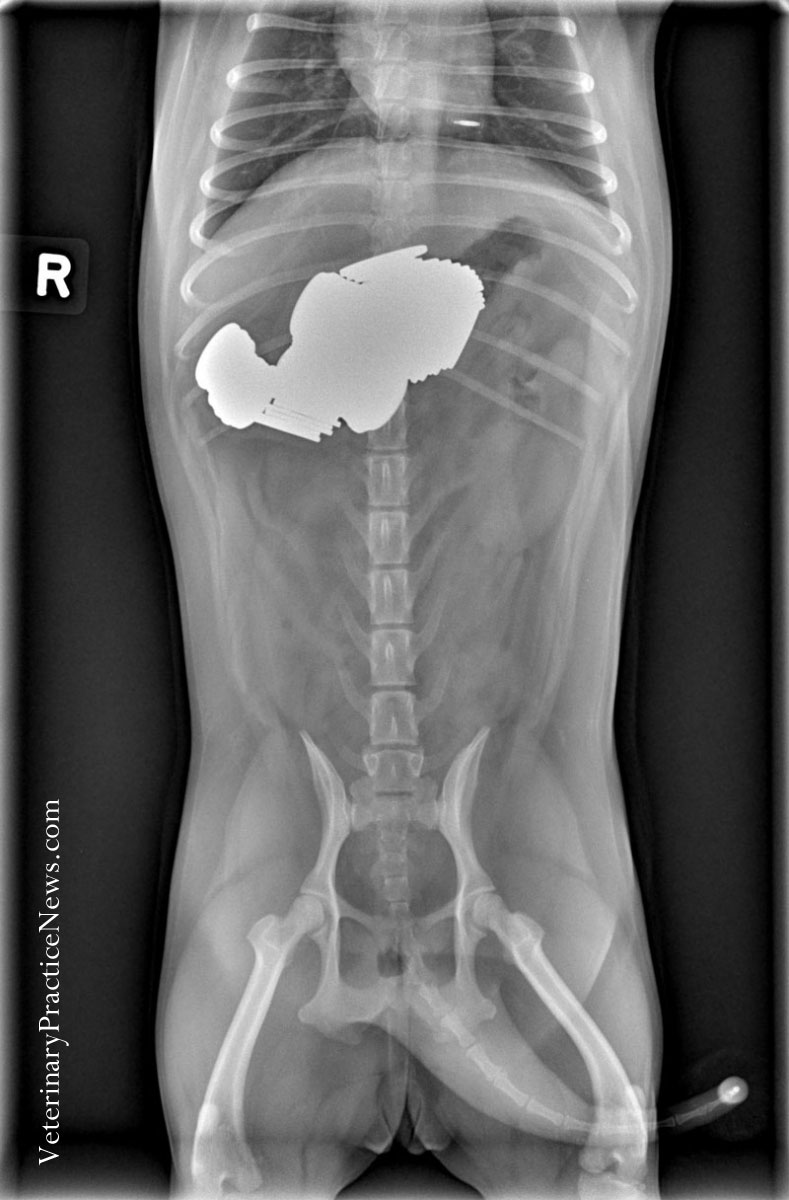 DGW
13
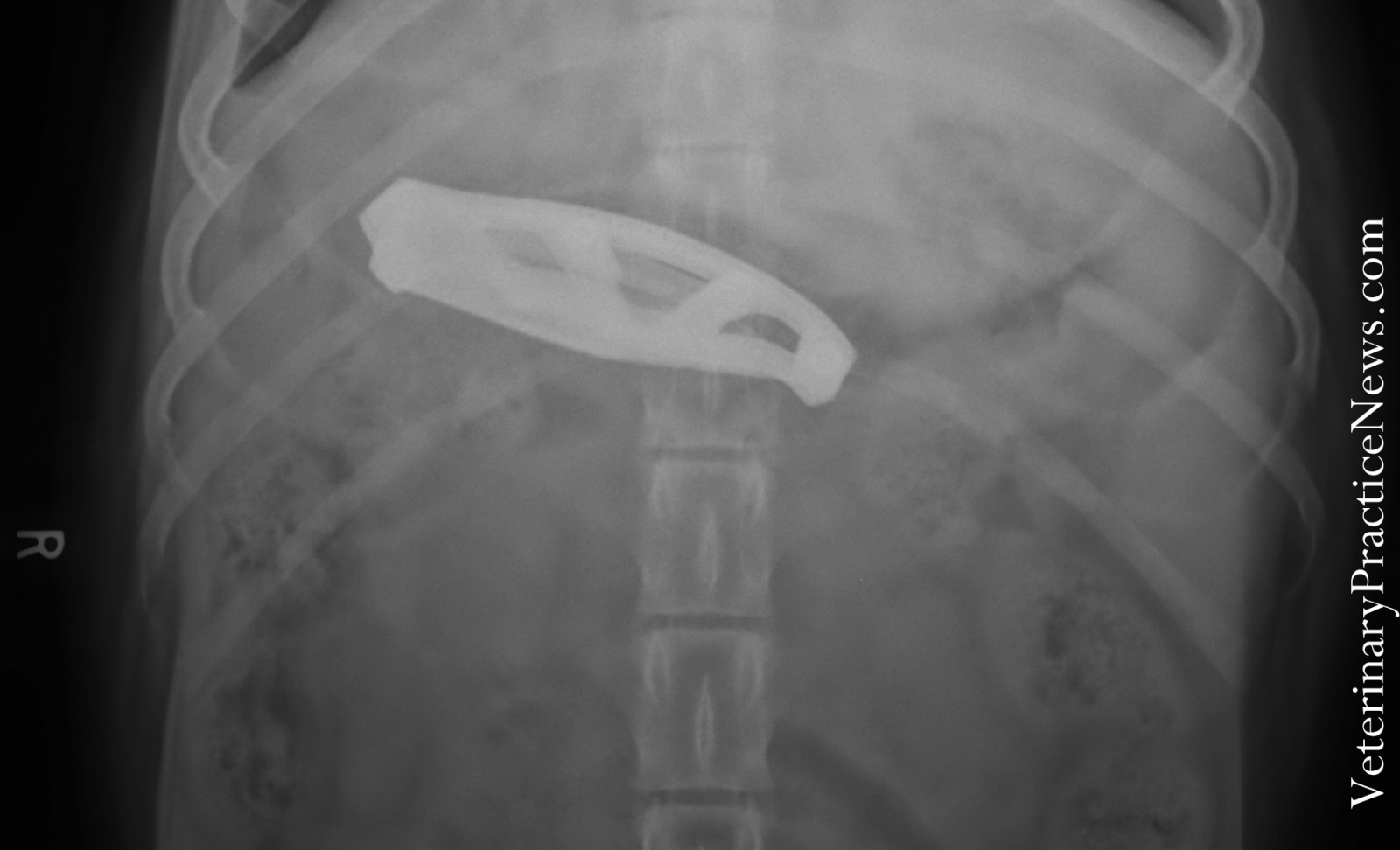 DGW
14
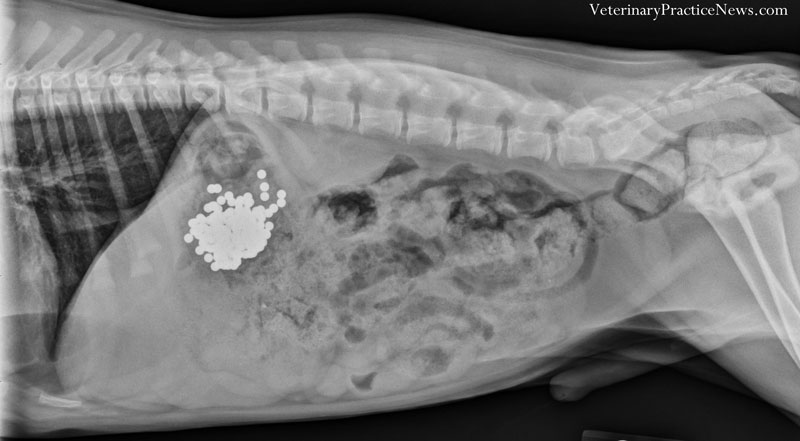 DGW
15
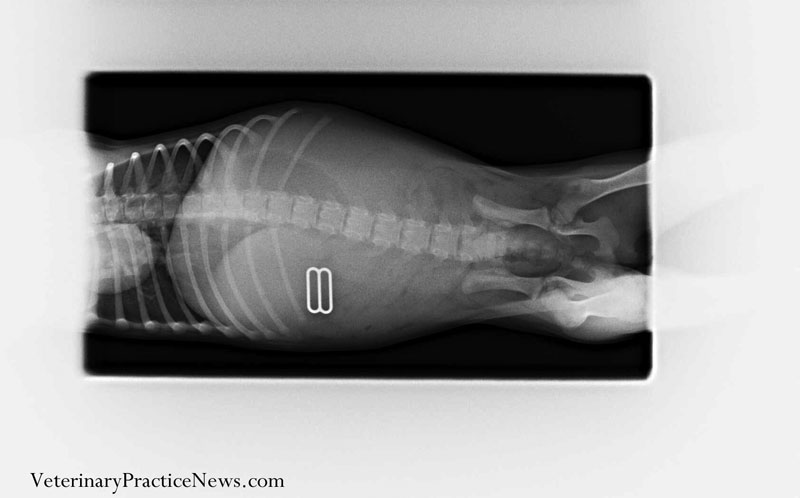 DGW
16
Oplossing:
Kijk op internet en bezoek de site:

http://www.veterinarypracticenews.com/2014-X-Ray-Contest-Winners/#.VAeARA1bdLY.gmail
DGW
17